স্বাগতম
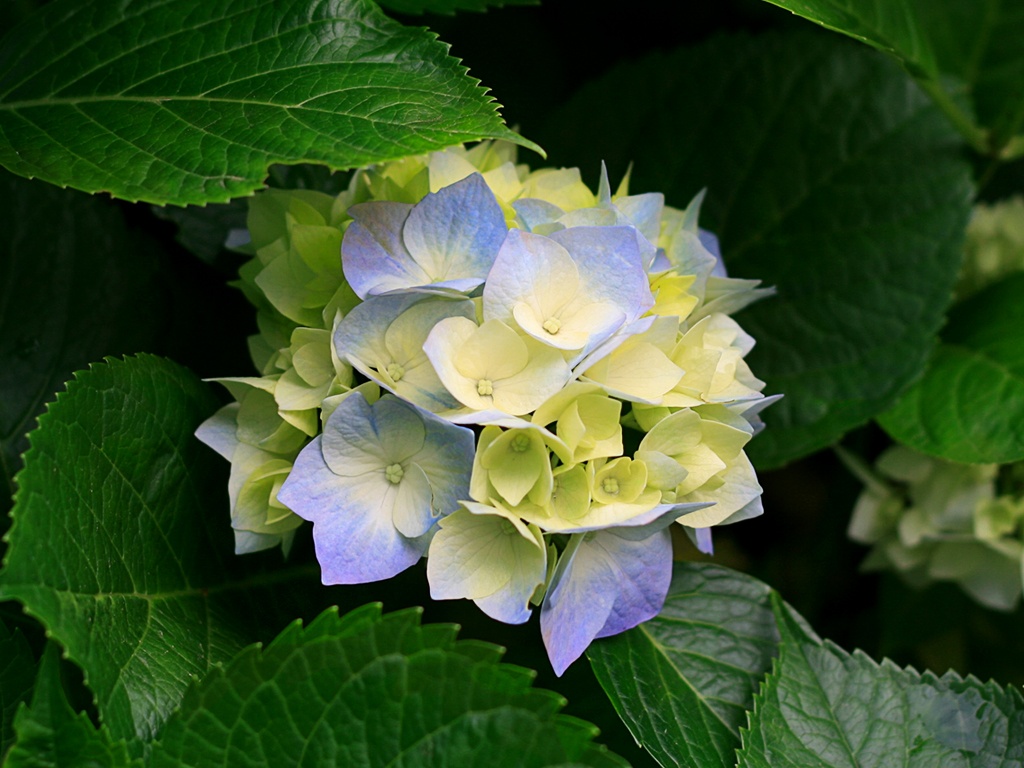 পরিচিতি
বিজয় চন্দ্র দাস
চীফ ইন্সঃ অটো
টি ,এস, সি-টাংগাইল
আই,ডি,নং-০৪
শ্রেণীঃ দশম
বিষয়ঃঅটোমোটিভ-২
অধ্যায়ঃ১৮
সময়ঃ৪৫মিঃ
ইঞ্জিনের পিষ্টন পরিচিতি
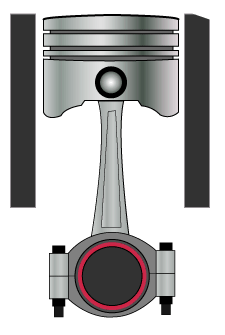 পিষ্টন
শিখনফল
এই পাঠ শেষে শিক্ষার্থীরা...
১। পিষ্টন কী বলতে পারবে?
২। পিষ্টন এর বিভিন্ন অংশ সনাক্ত করতে পারবে? 
৩। পিষ্টন এর কী কী ত্রুটি হতে পারে বলতে পারবে?
ইঞ্জিনের পিষ্টনের কাজ ,ত্রুটি ও পার্থক্য নিরূপণ
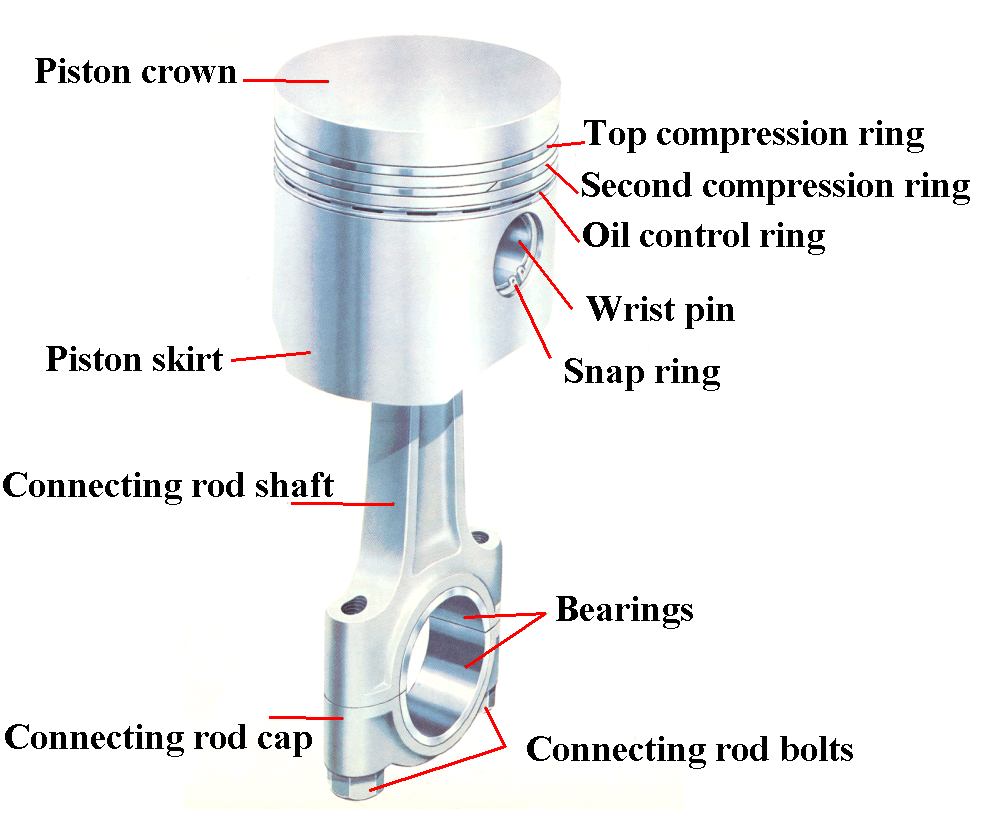 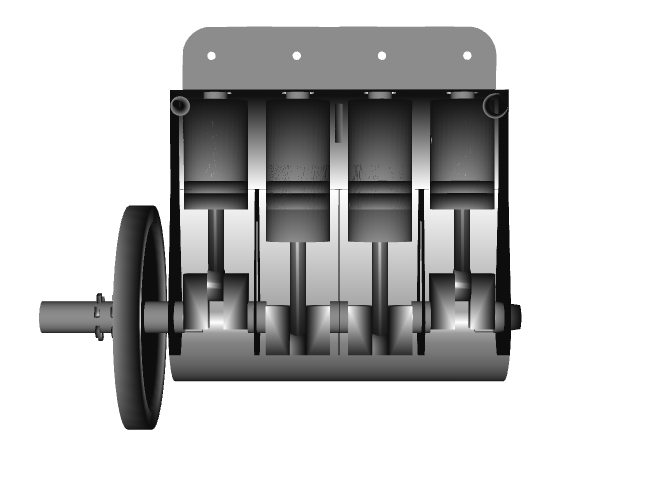 পিষ্টনের  কাজ
পিষ্টনের  বিভিন্ন অংশের পরিচিতি
দলীয় কাজ
পেট্রোল ও ডিজেল  ইঞ্জিনের  পিষ্টন  কীভাবে সনাক্ত করবে?
মূল্যায়ন
১। পিষ্টন কোথায় অবস্থান করে? 
২। পিষ্টন এর বিভিন্ন অংশের নাম বল ।
৩। পিষ্টন এর ত্রুটি কী কী ?
বাড়ির কাজ
পেট্রোল ও ডিজেল ইঞ্জিন পিষ্টন এর মধ্যে 
৫ টি পার্থক্য লিখ।
ধন্যবাদ
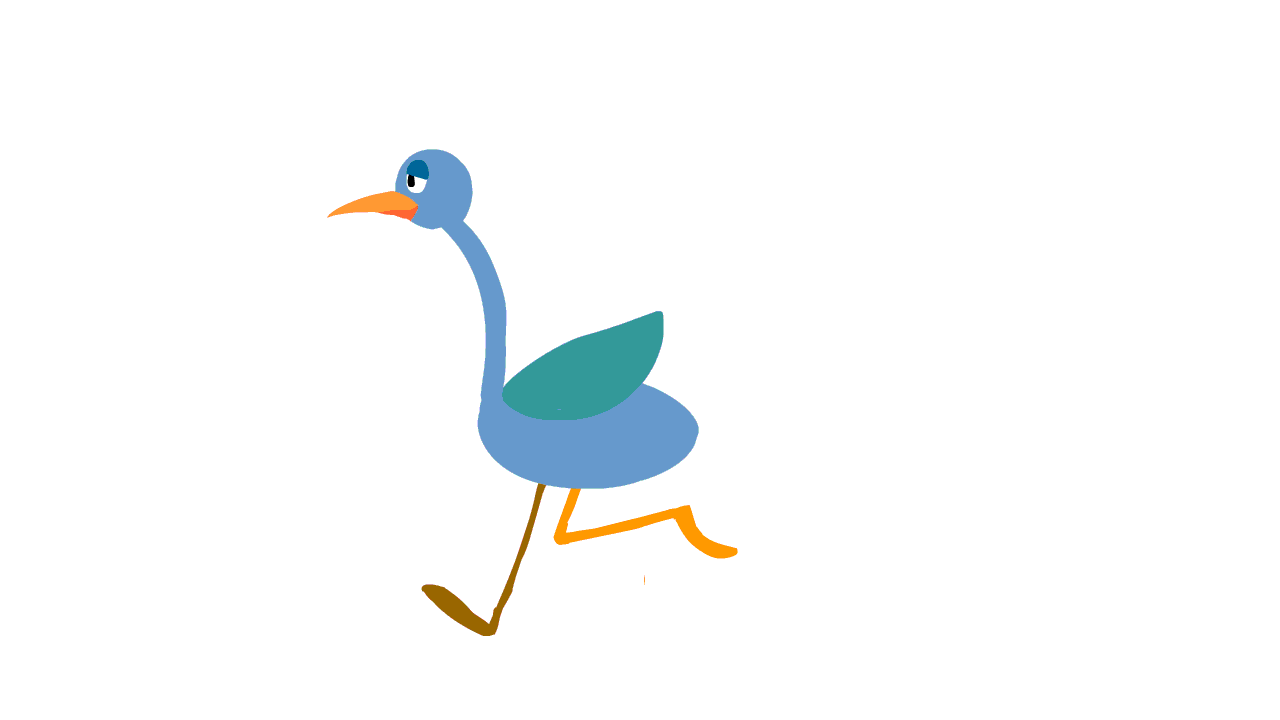